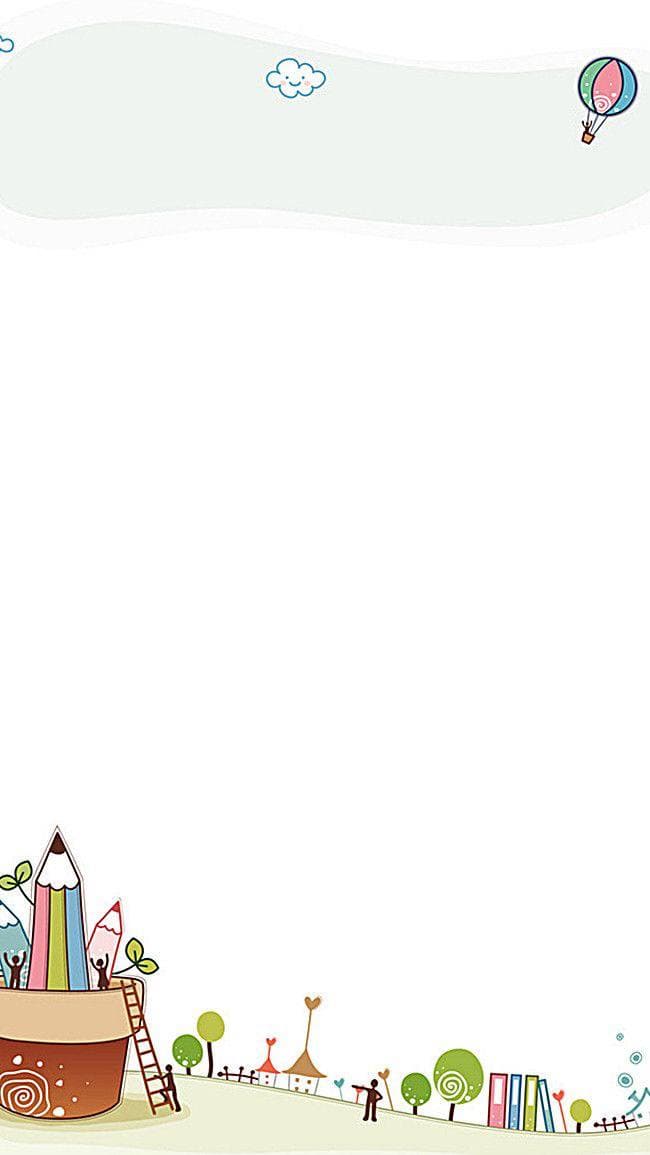 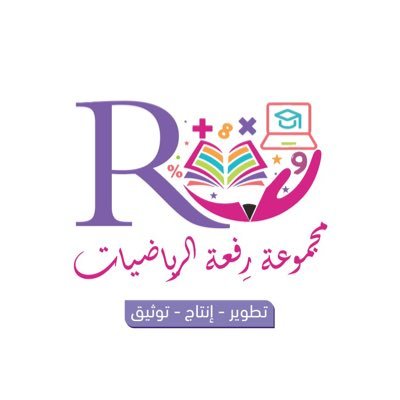 4-2   
التمثيل بالصور
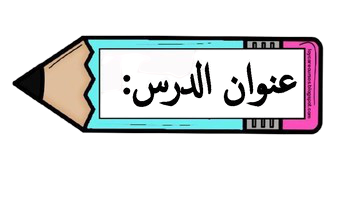 أ.أحـمـد الأحـمـدي  @ahmad9963
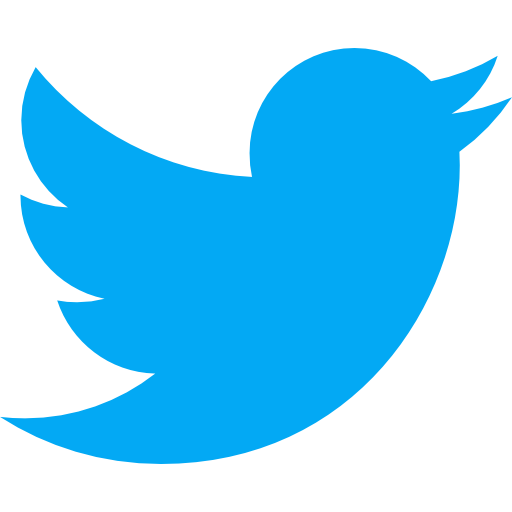 1
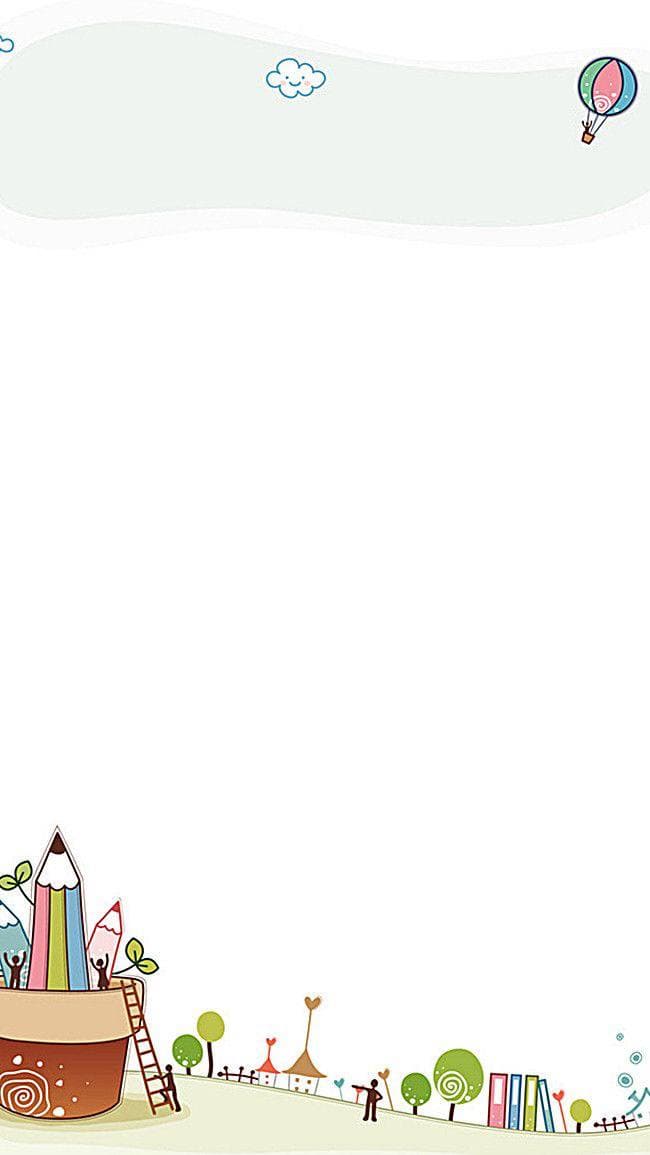 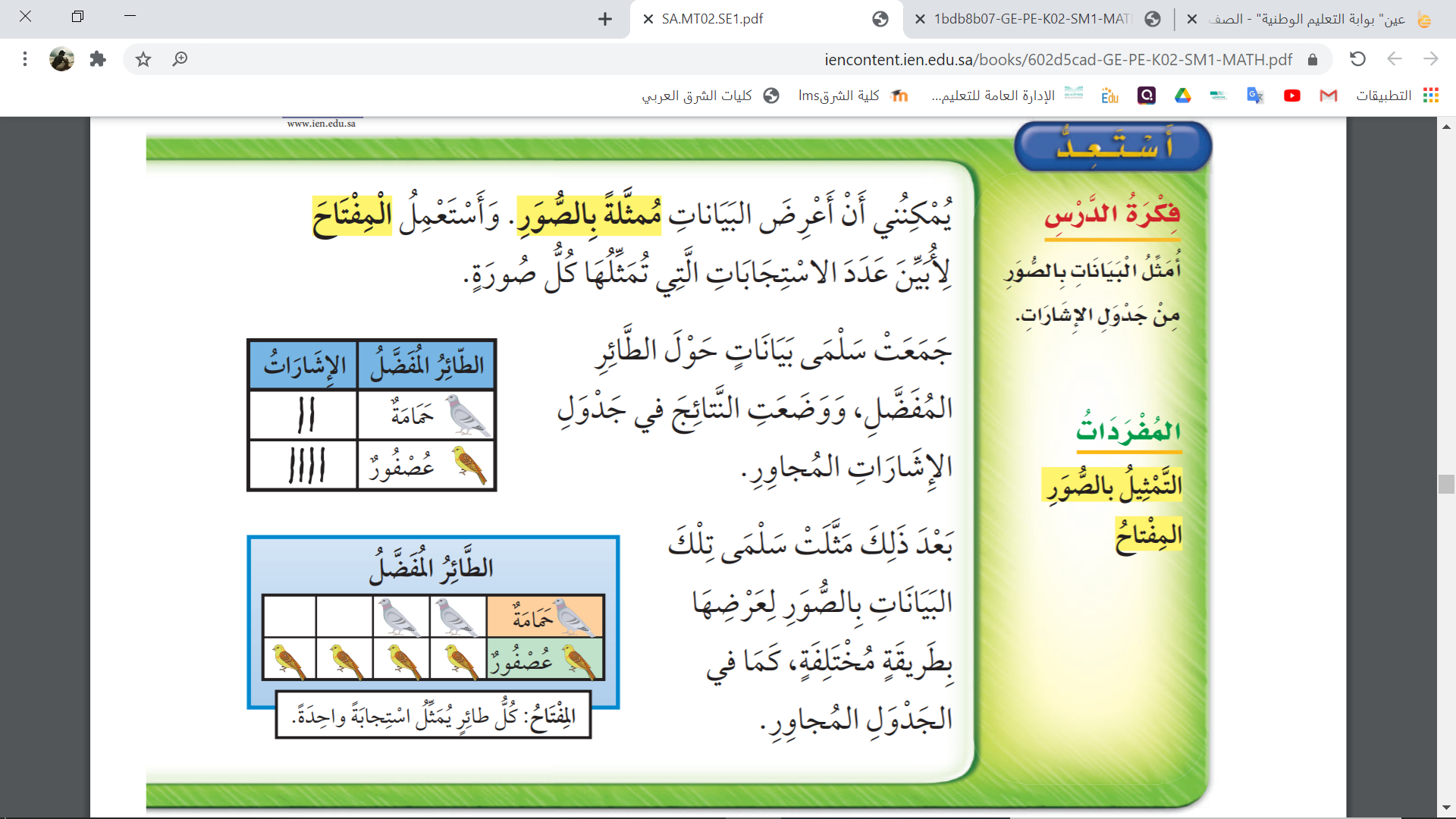 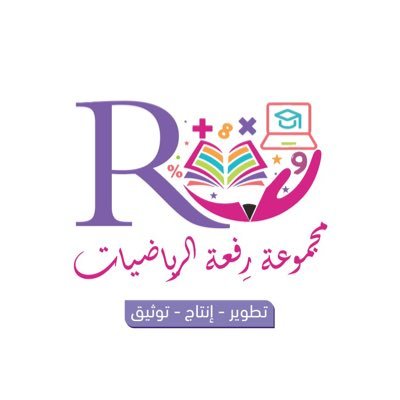 فكرة الدرس

أمثل البيانات بالصور من جدول الإشارات.

المفردات 
التمثيل بالصور
المفتاح
2
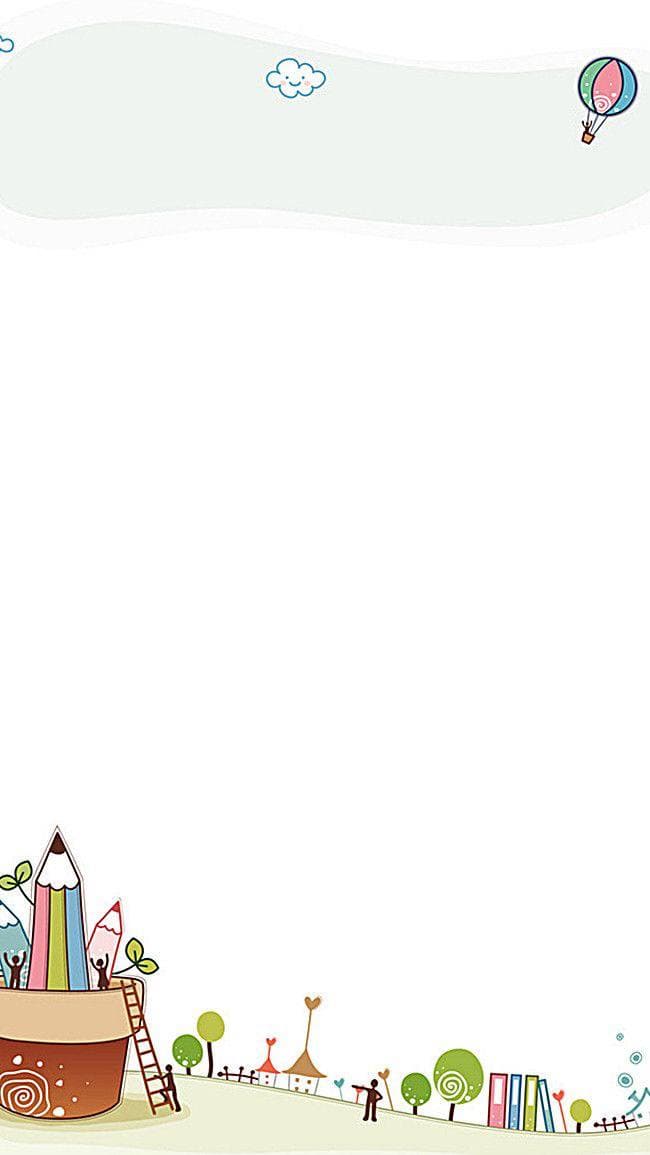 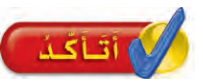 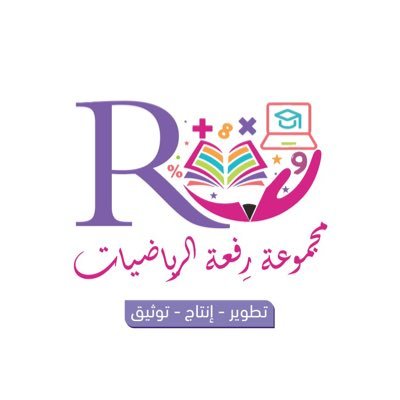 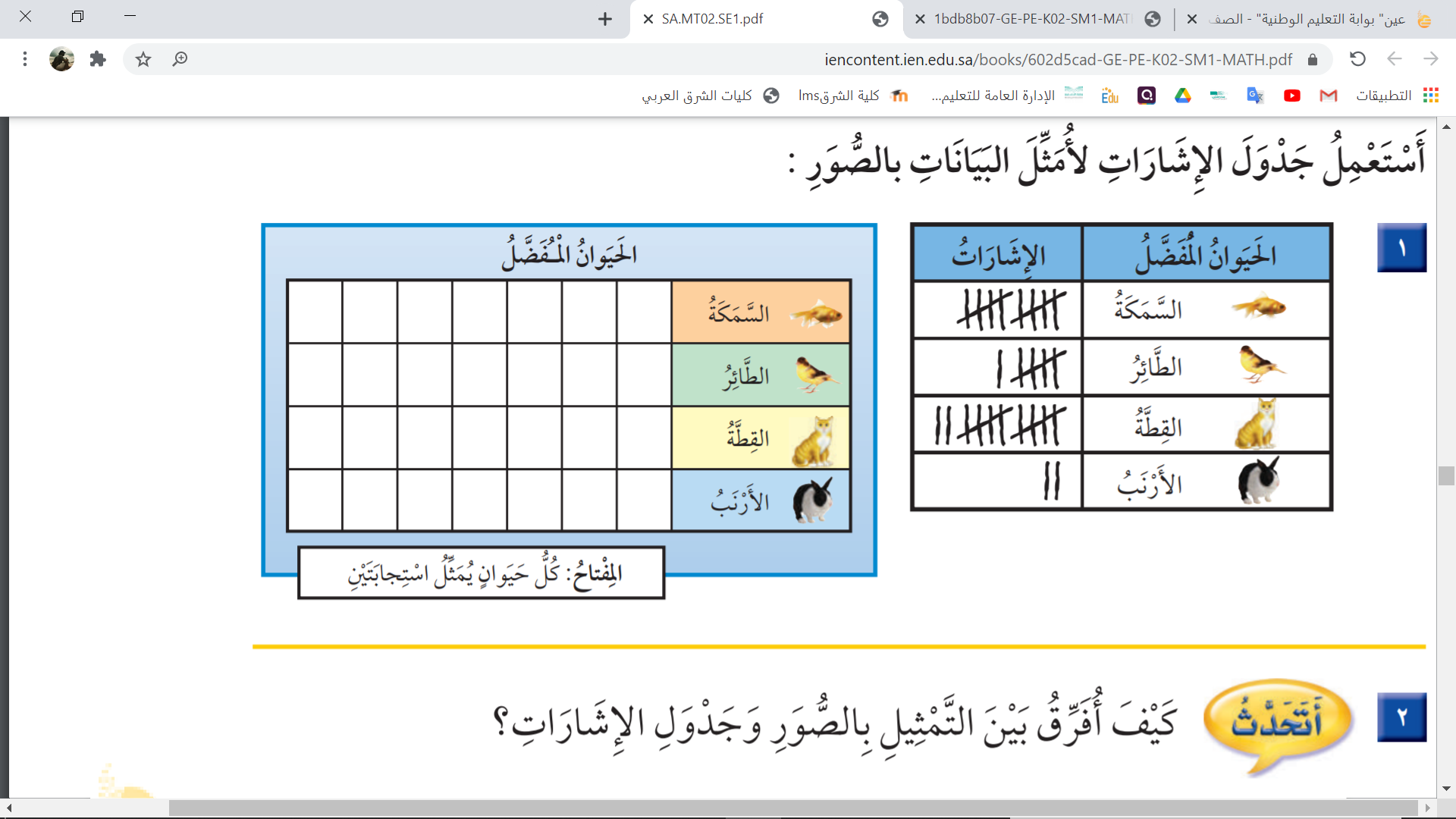 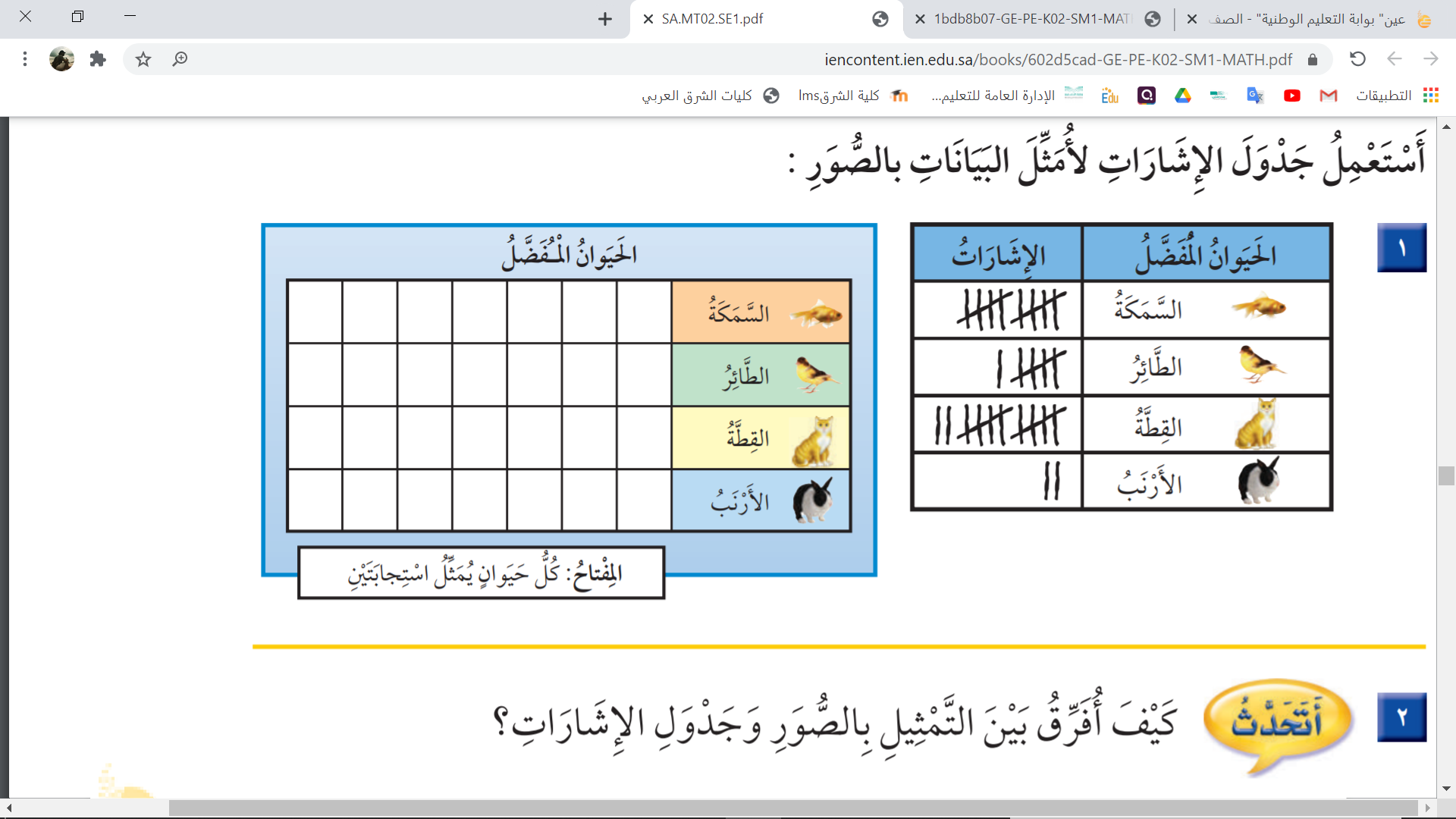 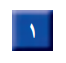 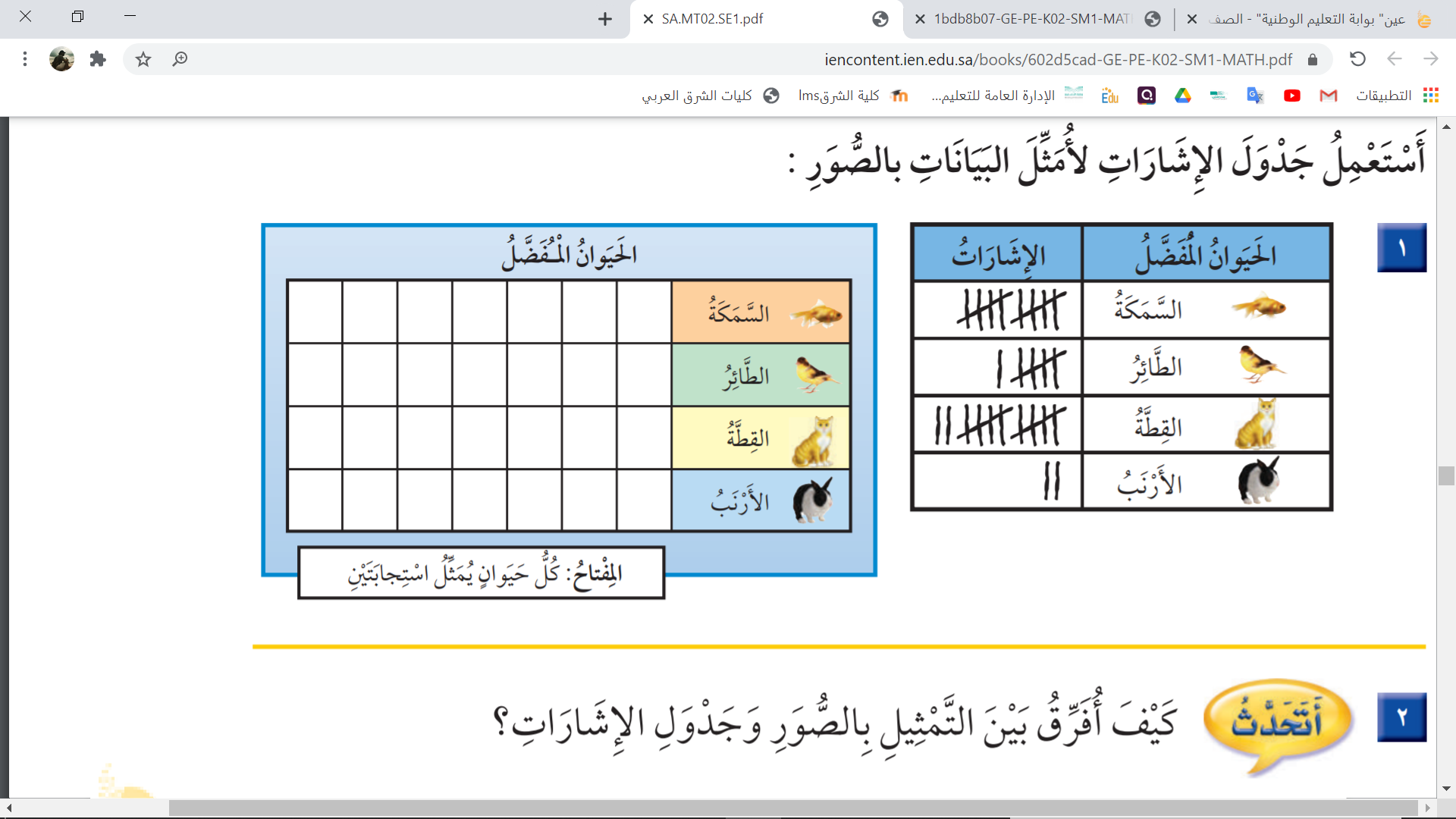 3
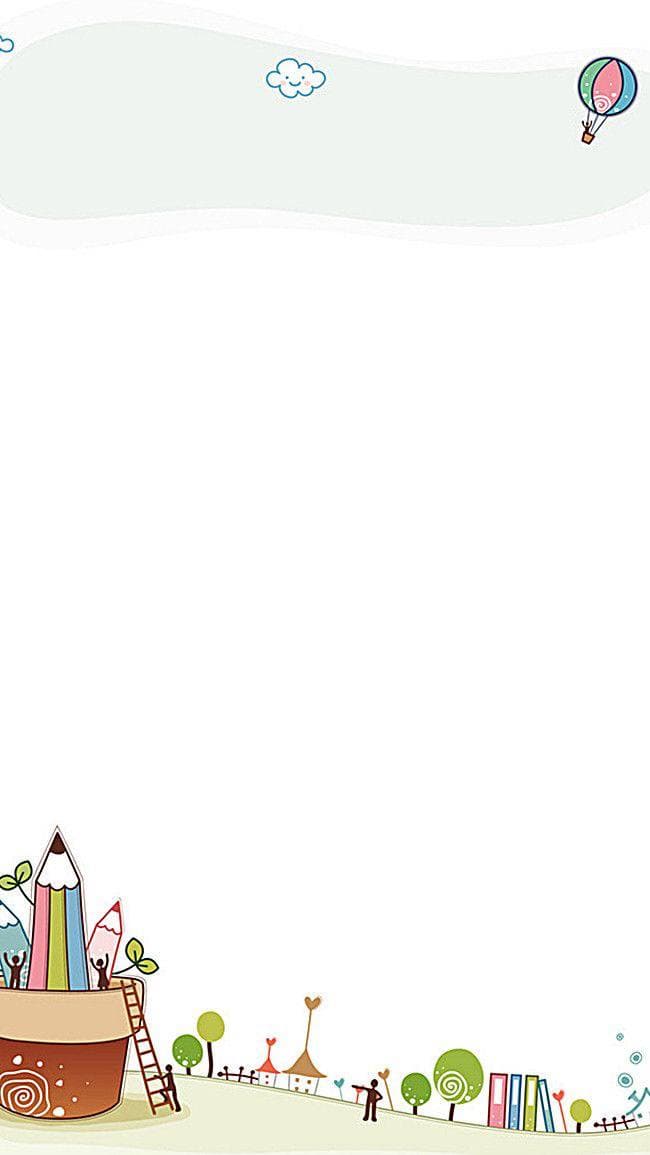 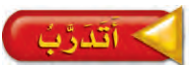 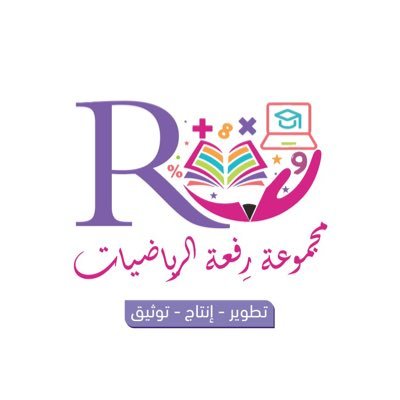 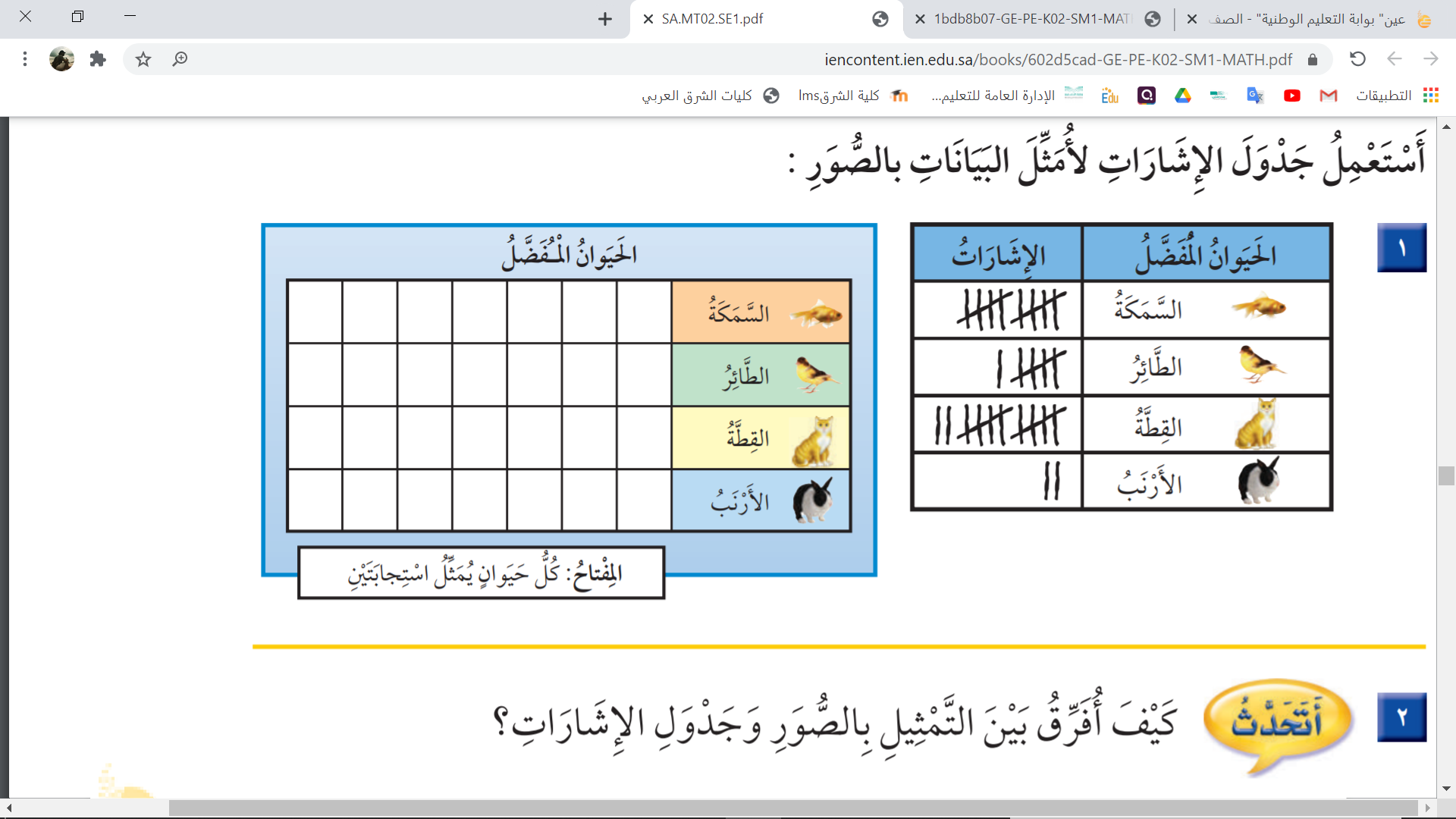 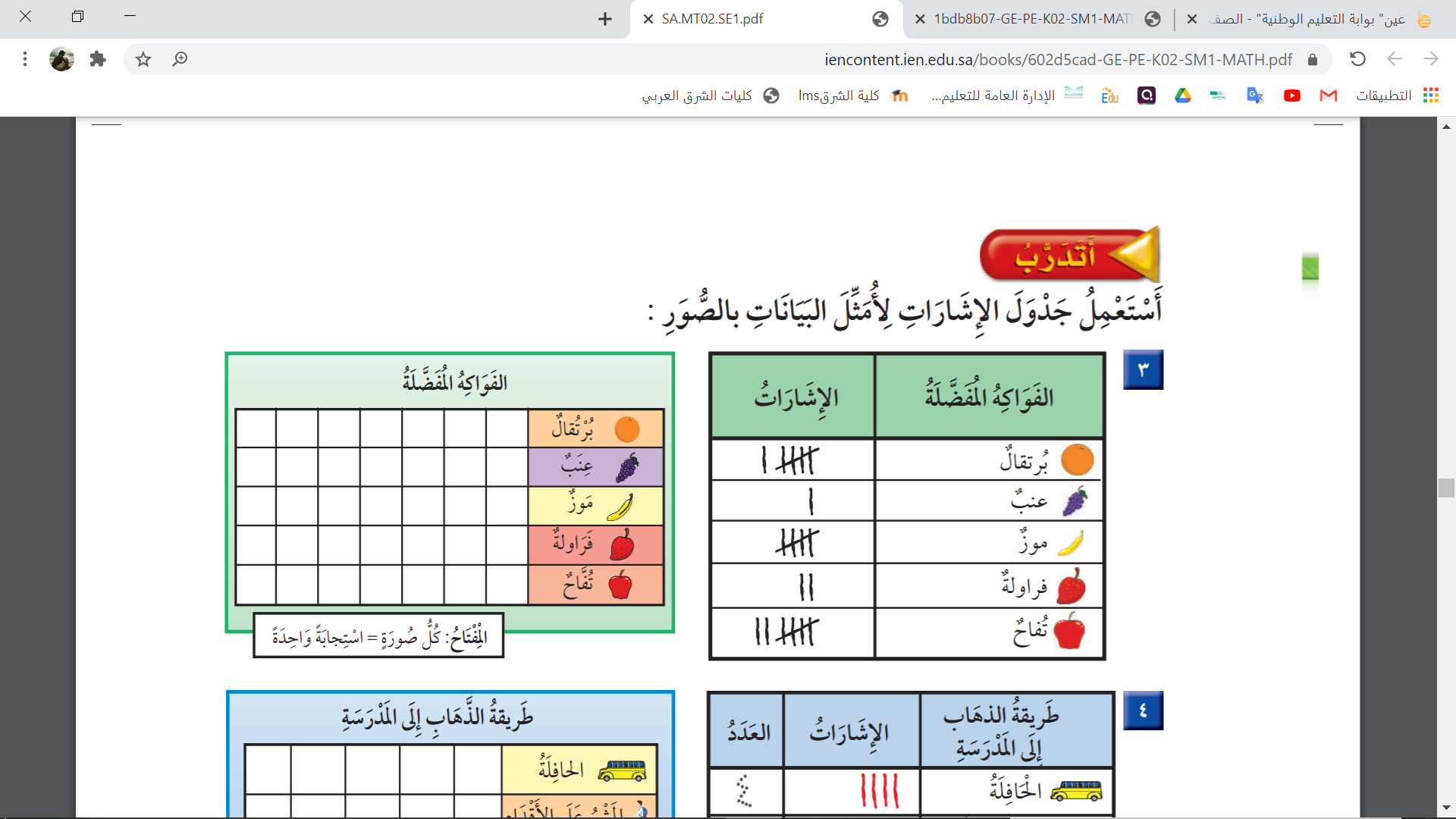 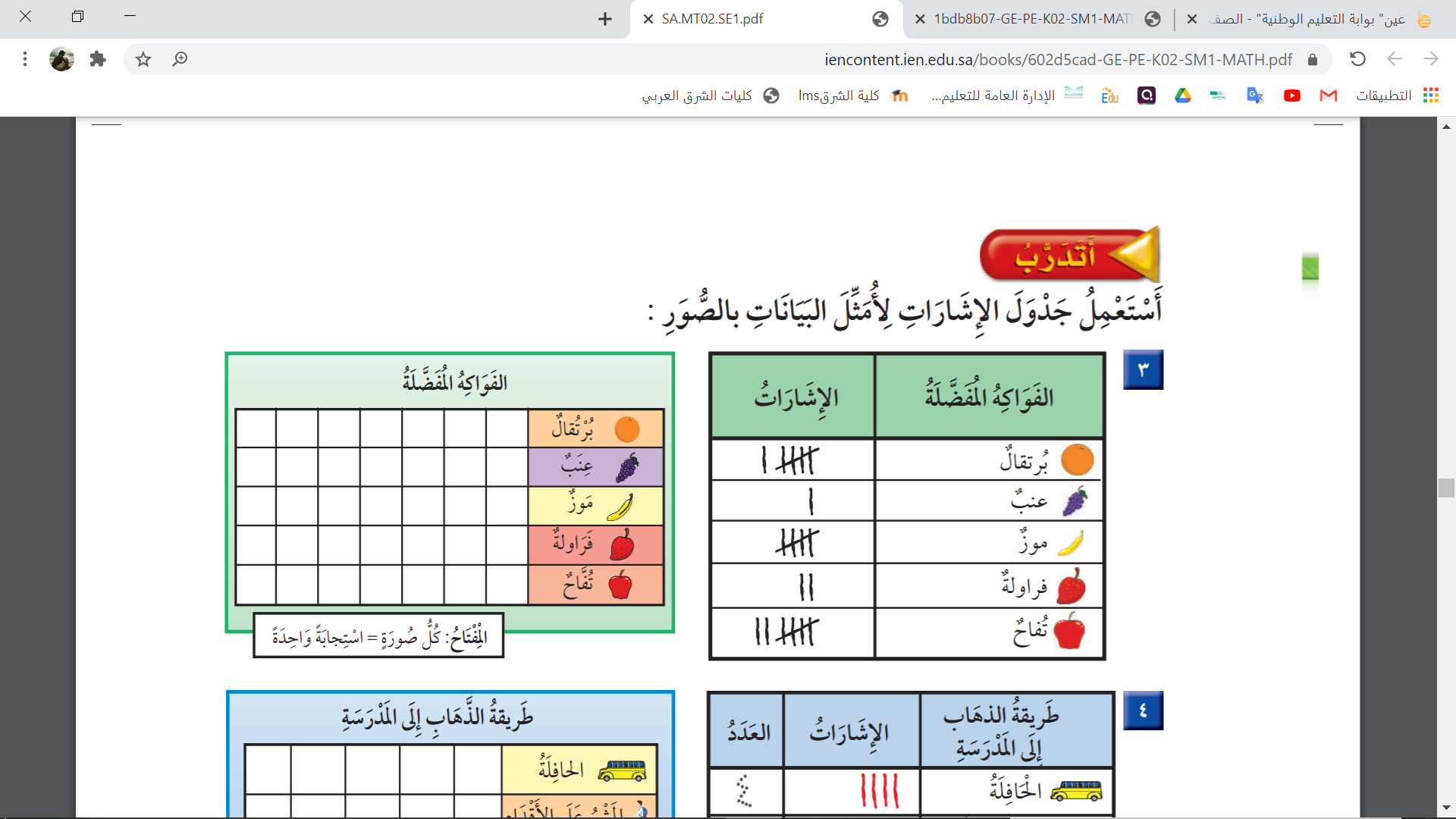 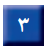 4
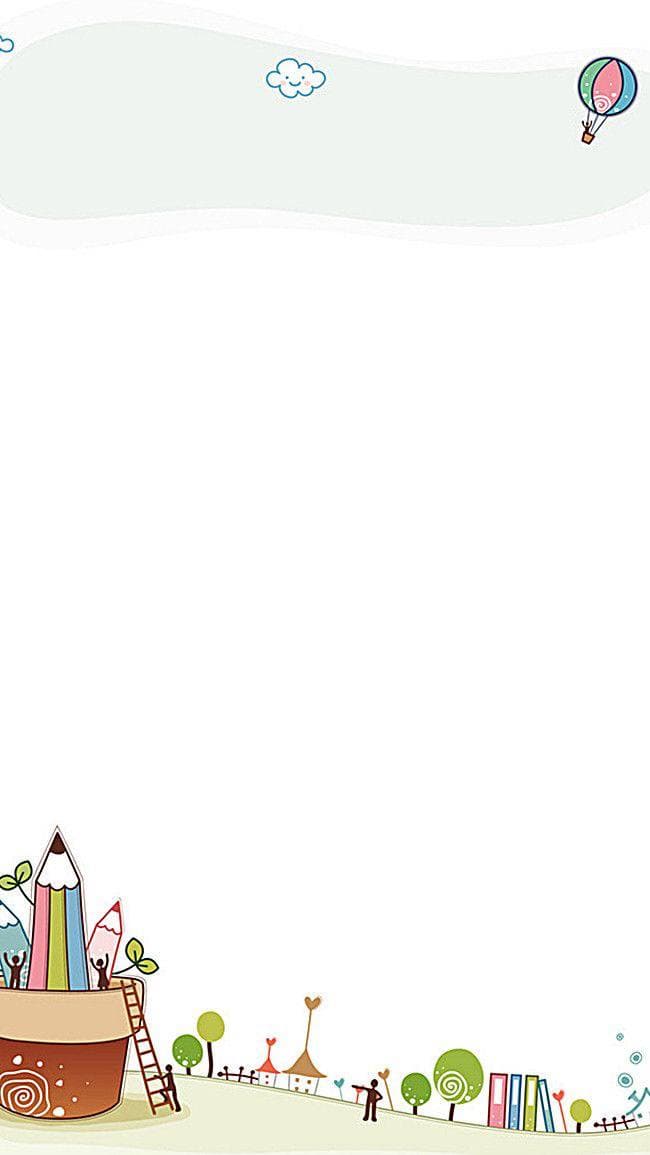 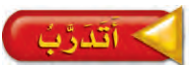 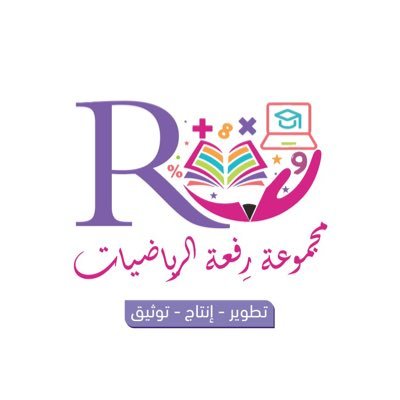 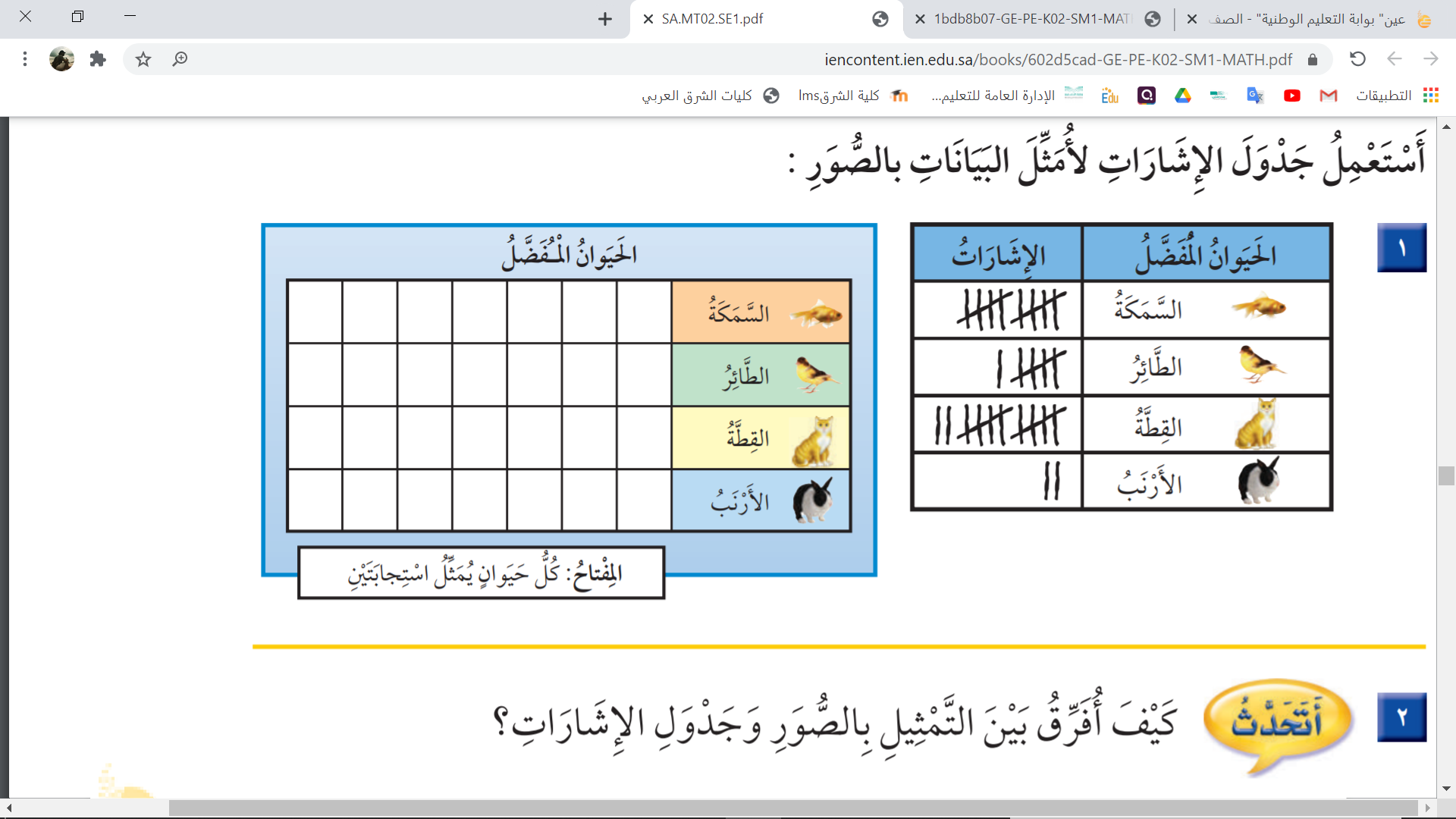 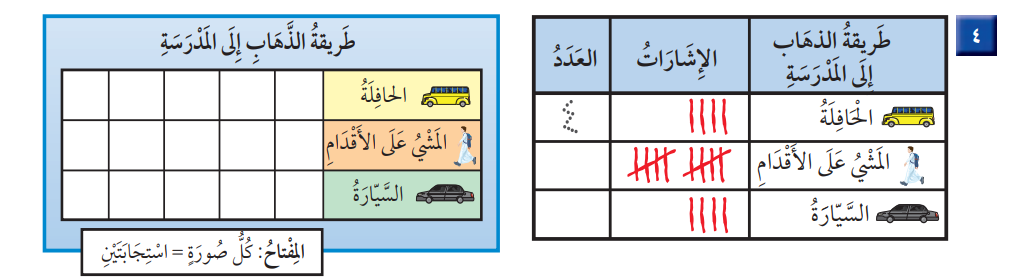 5
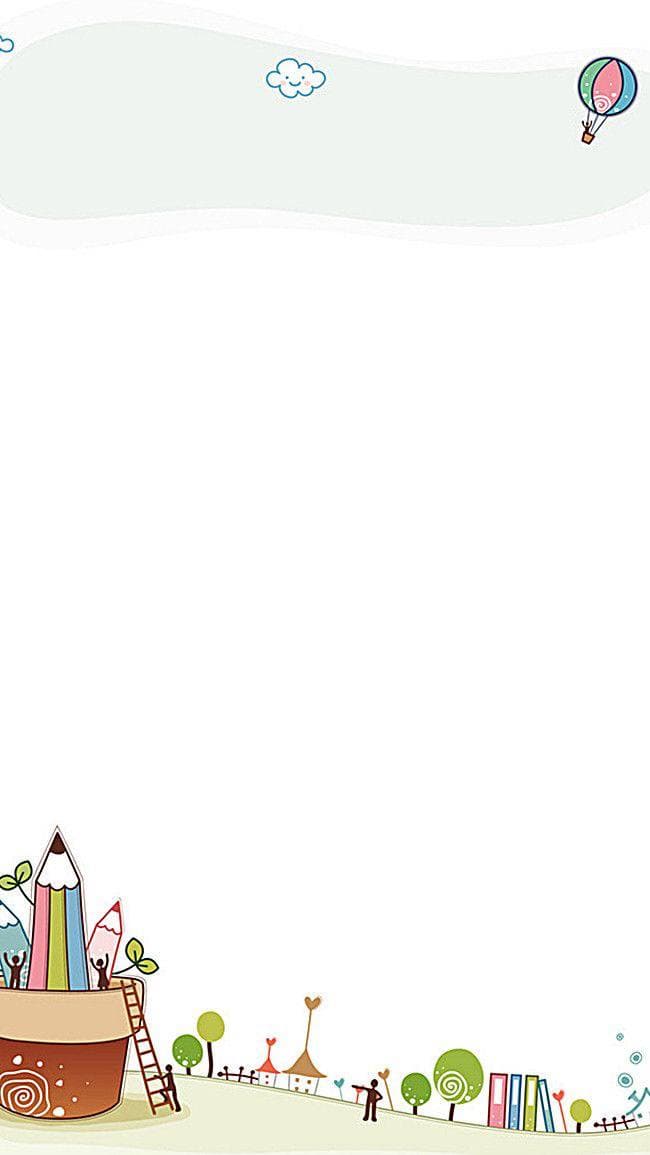 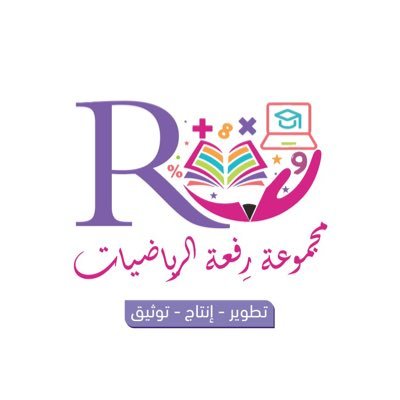 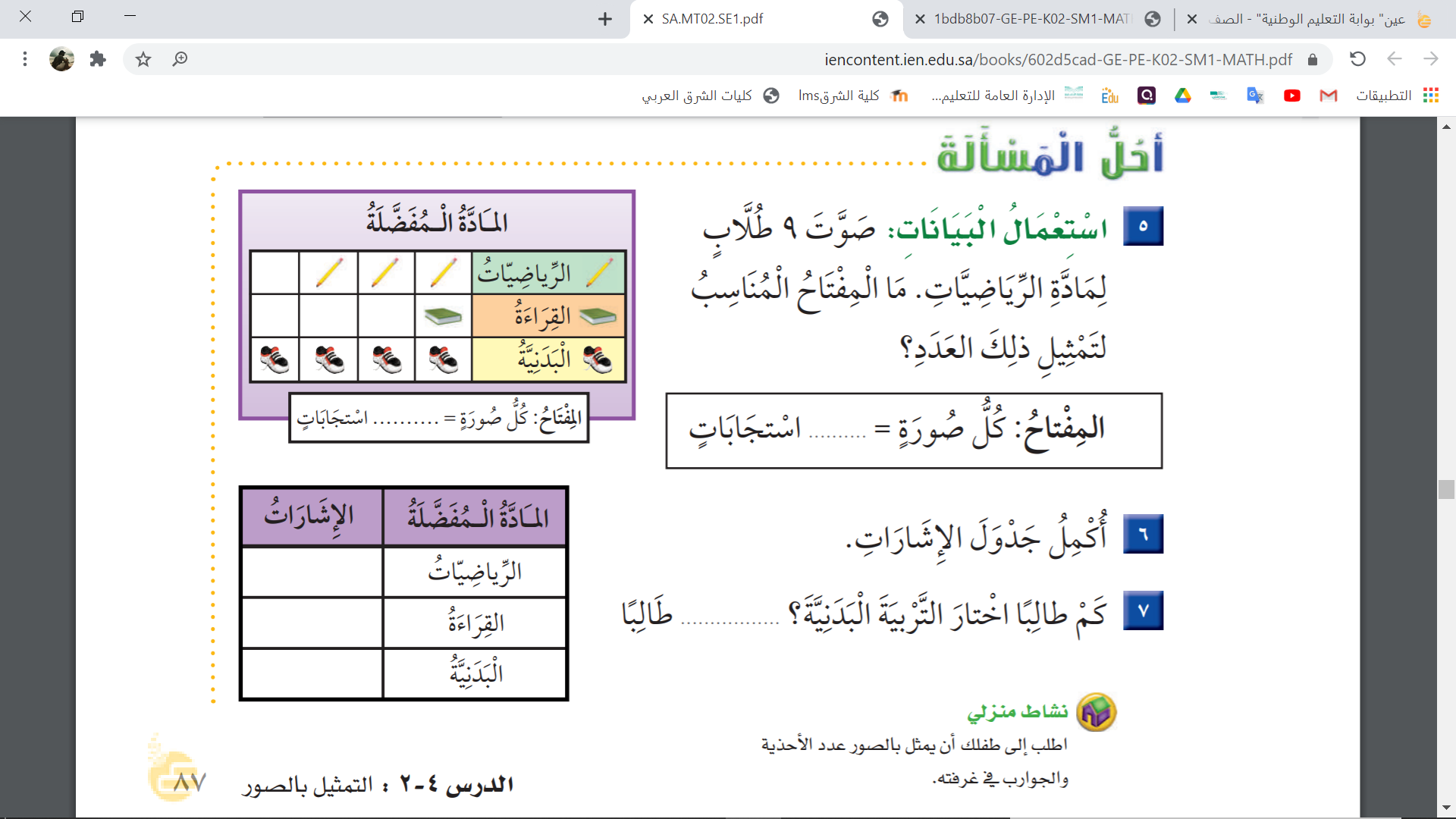 6